Advertising
Learning Objective: 
To identify key messages in advertising campaigns.

To evaluate your own campaigns and the advertising messages you are developing
Starter
Learning Objective: 
To identify key messages in advertising campaigns.

To evaluate your own campaigns and the advertising messages you are developing
5 minutes
Pair the slogan/tagline with the product/company

Stretch and Challenge: Analyse these messages – why have the company used them in their product advertising?
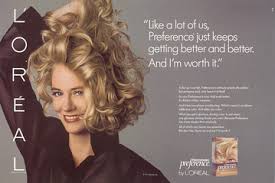 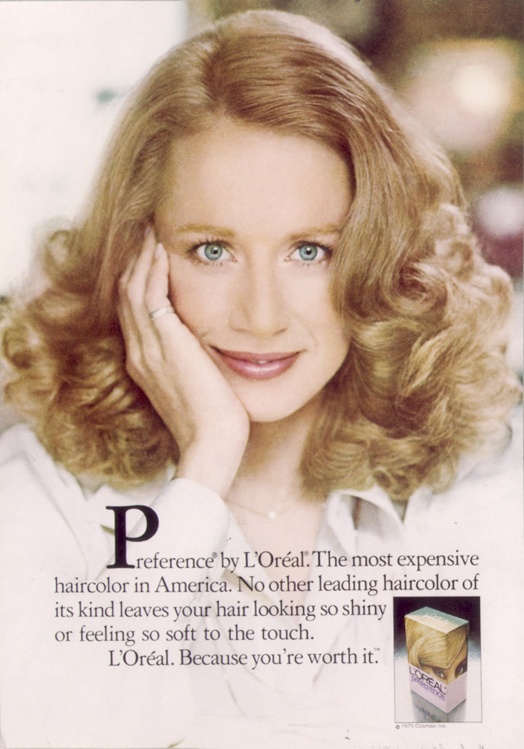 Learning Objective: 
To identify key messages in advertising campaigns.

To evaluate your own campaigns and the advertising messages you are developing
Learning Objective: 
To identify key messages in advertising campaigns.

To evaluate your own campaigns and the advertising messages you are developing
WHAT ARE……..?
Where are we headed


How will we get there


Scottish word “Battle cry” – message right now. Up to date, modern & current.


A short snappy memorable phrase which represents your tone/feelings for your company and product.
VISION STATEMENTS

MISSION STATEMENTS

SLOGANS

TAGLINES
What is the tagline?
What is the Slogan?
Stretch and Challenge: This was released during the London 2012 Olympics. What advertising techniques did they create in relation to this? What else could they have done?
Learning Objective: 
To identify key messages in advertising campaigns.

To evaluate your own campaigns and the advertising messages you are developing
Positive representation

Clear benefit for the audience

Offer a solution

Fulfil a need
Humour

Strong brand presence

Celebrity endorsement / Star power
What can advertisers do to create an advert with impact?
Catchy slogan / jingle

Shock advertising (shockvertising)

Positive messages
Recognisable places

Recogniseable music

Recogniseable events
How have the advertisers created impact here?

What is the slogan or tagline?


What messages are the company conveying here?

How does it advertise their products?
Learning Objective: 
To identify key messages in advertising campaigns.

To evaluate your own campaigns and the advertising messages you are developing
Over to you
Learning Objective: 
To identify key messages in advertising campaigns.

To evaluate your own campaigns and the advertising messages you are developing
Task 1: Look back at your LO1 Pass 1 and Merit 1 tasks. Evaluate how you can develop them now based on your learning from today. What messages are they creating? How are they creating them? What are the taglines / slogans / vision statements? How are they conveyed?

Task 2: Create a paragraph in LO2 which discusses 3 taglines / slogans that you have identified. Explain what you feel their messages are. Then explain the messages you are trying to create and create a spiderdiagram/mood board of slogans for your product.

Task 3: Develop your pitches to include your advertising campaigns key messages and how your slogans/ taglines / hashtags will reflect this.